BiologyUNIT 2 Energy
Week 6
Fall Sept. 18th – 22nd
Research Activity  P. 41 NB
https://solarsystem.nasa.gov/planets/solarsystem
If you had to be one of our planets in our solar system, which one would you be and why?  
List 5 facts about it
9/13 Building Molecules CH 6.3Obj. TSW identify the macromolecules living things are made of and describe their properties. P. 44NB
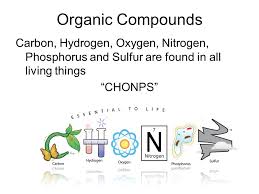 What are the 6 main elements that make up the 4 macromolecules?
What is an Enzyme?
What three environmental factors determine the enzymes function?
2. Enzymes are Proteins and they speed up chemical reactions. Temperature, pH, Amount of substrate or enzyme, Ionic Conditions (Salt).
Using your Cycles in Nature, build the molecule that is most evident for your cycle:  P. 45 NBH2O, CO2, NH3, NO, NO2, NO3, O2, CH4, C6H12O6
Carbon = Black
Oxygen = Red
Hydrogen = White
Nitrogen = Blue
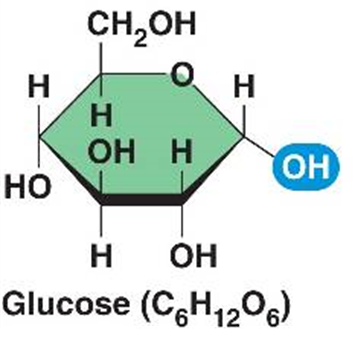 Build a Monosaccharide!
Show me a correct monosaccharide for extra credit!
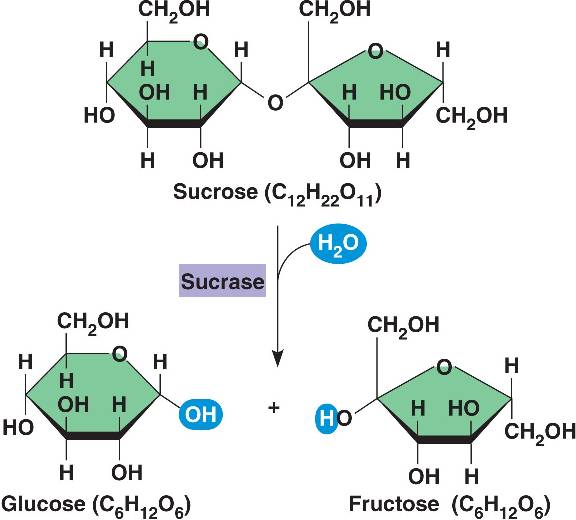 Some Helpful Hints:
Black atoms are Carbon (C).
Carbon always needs to be bonded to 4 other atoms.
White atoms are Hydrogen (H).
Hydrogen only bonds to 1 atom.
Red atoms are Oxygen (O)
Oxygen bonds to 2 atoms.
Every unidentified corner is a Carbon atom.
For example, look at the        which identifies the corner on Sucrose. That is a carbon atom.
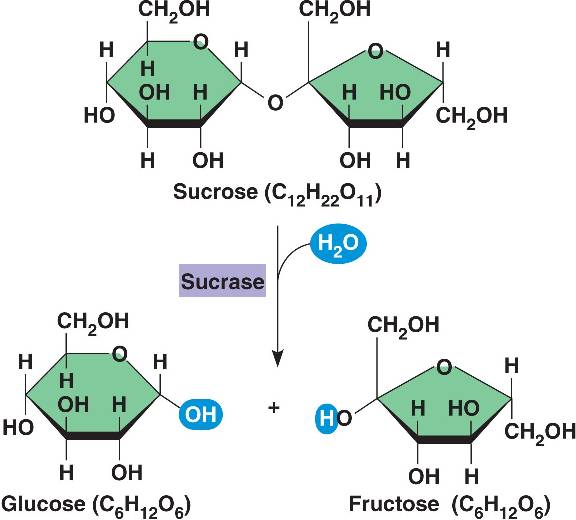 Enzymatic Reaction of Sucrase on Sucrose
Catalase Lab
Catalase Lab P. 27
1 flask / 2 people
GLX
Pressure Probe
Yeast – 1 tsp.
Hydrogen Peroxide 5ml
Swirl
Make observations.
Write a summary paragraph about the function of enzymes with a picture of a substrate & enzyme & active site.  What factors allow for the enzyme to function?  What volume of H2O2 did Catalase work the best? Why does the enzyme speed up chemical reactions?  Enzymes can be used again & again (Catalytic), how is this important in chemical reactions?  At what volumes (ml) did the Catalase work the best?  Write the chemical equation.
AXES Paragraph – Catalase Lab
Assertion		What is Exothermic Reactions?  Use 				vocabulary.
eXample		Discuss an example of an enzyme. 				Include details from the lab.			
Explanation	Describe the function of the enzyme, 				and factors that influence it.

Significance	Why are enzymes important for us?
9/18 Cellular Respiration & Fermentation 9.3   Obj: TSW be able to compare and contrast photosynthesis and cellular respiration by completing the flow chart activity. pg. 50 NB
1) What is Cellular Respiration? Identify the three stages.
2) How is it related to Photosynthesis?
3)  What is fermentation, where does it happen in the cycle?
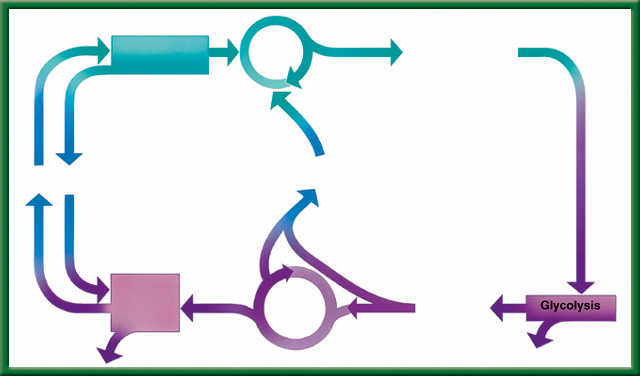 1. Cellular Respiration – converts glucose in to ATP and Heat in the mitochondria.  The three stages are Glycolysis, Krebs Cycle, and the Electron Transport Chain.All living organisms perform Cellular Respiration, including plants.
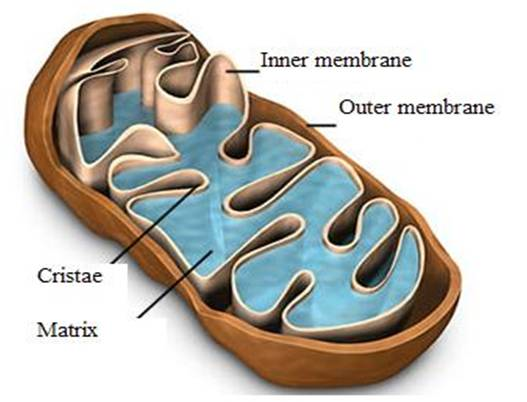 #2.  The reactants for Photosynthesis (CO2 & H2O) are the Products for Cellular Respiration.
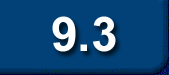 2.  P.50 NB Compare and contrast cellular respiration and photosynthesis.
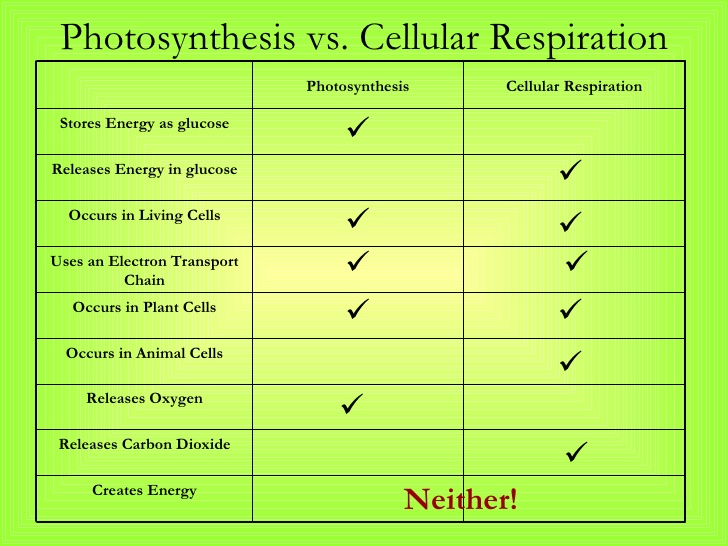 3. Fermentation happens during glycolysis when not enough oxygen is present.
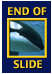 To return to the chapter summary click escape or close this document.
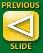 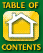 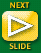 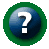 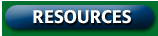 P. 51 NB  Write a summary paragraph
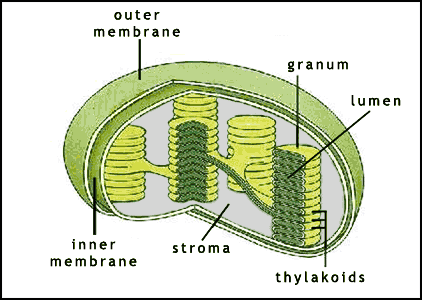 PHOTOSYNTHESIS (in the chloroplast)
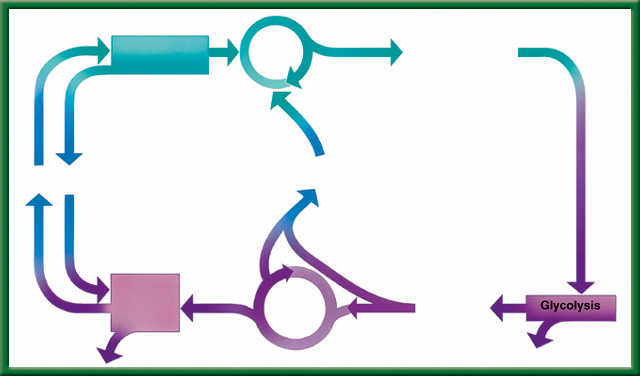 Calvin cycle
Glucose is made
Photolysis
Uses energy from photolysis and CO2 to produce sugar = glucose  C6H12O6
Does not need light!
Uses light energy to break water (H2O) down to oxygen (O2 ).
Needs light!
CO2
H2O
O2
Where most of your energy is made. Needs Oxygen
Breaks down sugar into pyruvic acid  2*(C3H6O3) and ATP (energy) Cytoplasm
Electron
Transport
chain
Citric acid 
Or  Krebs
Cycle
Pyruvic 
acid
36 ATP
Heat
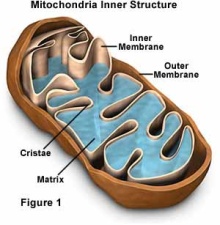 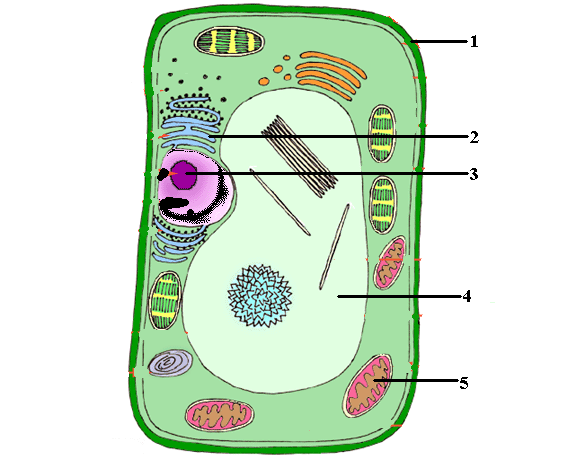 2 ATP
CELLULAR RESPIRATION (in cytoplasm and mitochondria)
Macromolecules
How to Make Carbohydrates Activity p. 51NB
6 CO2 + 6 H2O -> C6H12O6 + 6 O
Carbon Dioxide + Water = Glucose + Oxygen  
2. Sunlight – Catalyst
3. The chlorophyll inside the chloroplast
4. There were 6 molecules of O2 left over.
5. The extra oxygen atoms give air to other organisms.
The O2 diffuse into the atmosphere through the stomata.
6 H2O + 6 CO2  (light) Catalyst  C6H12O6 + O2
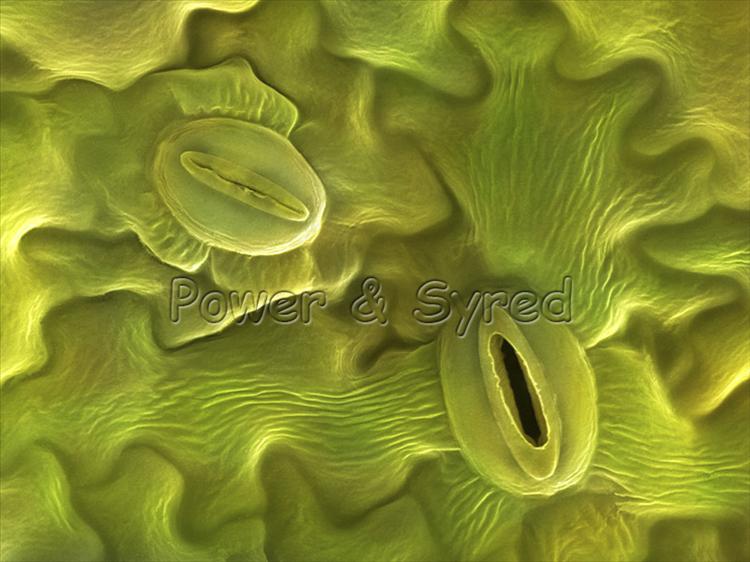 Glucose Synthesis Activity
Photosynthesis:    6 CO2 + 6 H2O -> C6H12O6 + 6 O
Black = Carbon
White = Hydrogen
Red = Oxygen
Person 1 – Root = H2O
Person 2 – Stomata = CO2
Person 3 – Chloroplast = Light Energy (Sun)
Person 4 – Glucose Synthesis/ O2 
Person 5 – Get ATP for Cellular Respiration
Cellular Respiration:  C6H12O6 + 6O2 6CO2 +6H20 + 36 ATP  + Heat
Glucose
C6H12O6
Taboo
Chloroplast
Cell Wall
Plasma Membrane
Passive transport
Active Transport
Taboo
Cellular Respiration
Photosynthesis
Mitochondria
Theory
Scientific Method
Nucleic Acid
Honors Biology Do the Math
What is the Percent change in temperature of your Catalase Reaction?
V1 – V2  x 100%
        V1
21 – 36  x 100%  = ?
       21
76%
Include this in your Data Analysis.
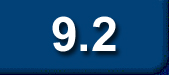 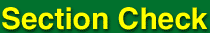 Question 1
The process that uses the sun’s energy to make simple sugars is ________.
A. cellular respiration
B. glycolysis
C. photosynthesis
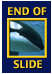 D. photolysis
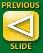 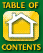 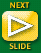 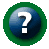 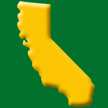 CA: Biology/Life Sciences	1f
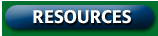 Section 2 Check
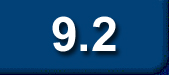 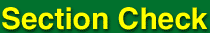 The answer is C.  Photosynthesis happens in two phases to make simple sugars and convert the sugars into complex carbohydrates for energy storage.
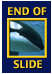 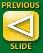 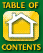 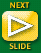 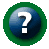 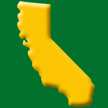 CA: Biology/Life Sciences	1f
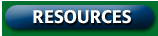 Section 2 Check
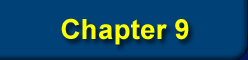 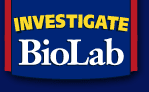 Question 1
Why do you add baking soda solution to the water containing the Elodea plants?
Answer
The baking soda supplies carbon dioxide, a necessary component of photosynthesis.
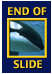 To return to the chapter summary click escape or close this document.
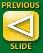 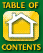 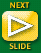 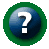 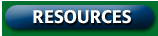 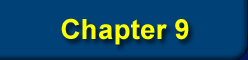 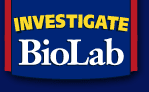 Question 2
Why does the experiment use aquatic plants?
Answer
The oxygen given off by an aquatic plant will form visible bubbles in the water that can be easily observed.
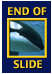 To return to the chapter summary click escape or close this document.
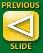 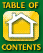 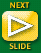 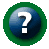 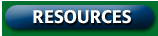 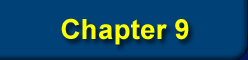 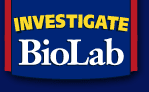 Question 3
What is the independent variable in this experiment?
Answer
The independent variable in this experiment is the color of light that is directed on the Elodea.
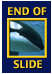 To return to the chapter summary click escape or close this document.
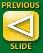 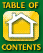 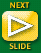 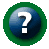 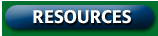 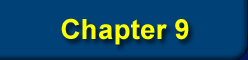 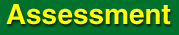 Question 4
In which of the following structures do the light-dependent reactions of photosynthesis take place?
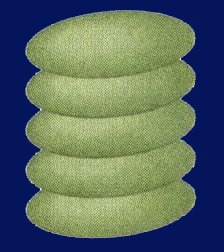 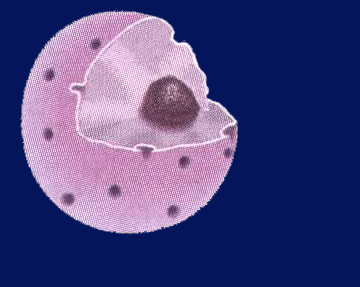 A.
C.
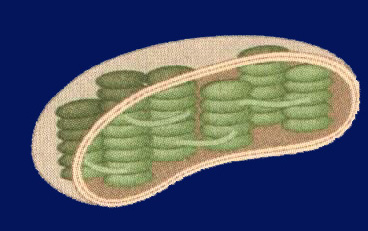 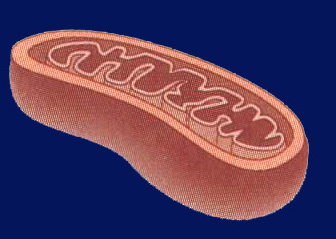 B.
D.
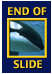 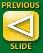 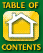 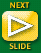 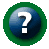 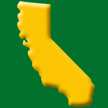 CA: Biology/Life Sciences	1f
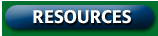 Chapter Assessment
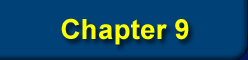 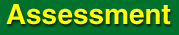 The answer is D.  The light-dependent reactions of photosynthesis take place in the thylakoid membranes of chloroplasts.
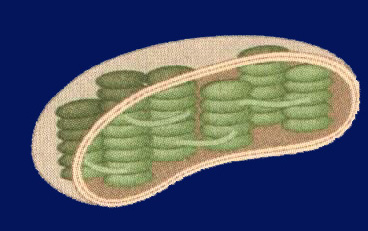 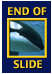 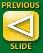 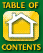 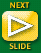 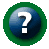 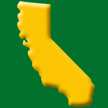 CA: Biology/Life Sciences	1f
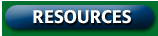 Chapter Assessment
Quote of the Day
Everything you can imagine is real.
- Pablo Picasso
Kahoots Energy Quiz
9/19 Energy in CellsObj. TSW learn how energy is stored in the bonds of molecules and released when bonds are broken. P. 52 NB
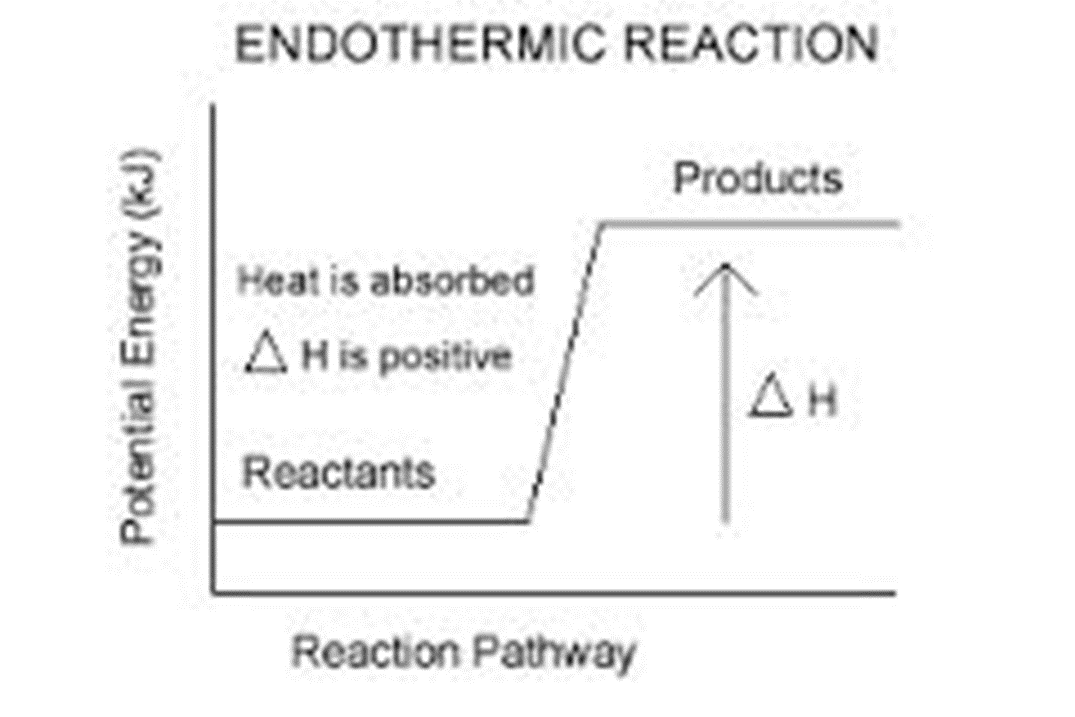 Copy this graph of an endothermic reaction.  Describe in complete sentences how energy is stored using the Independent and dependent variables.
Copy this graph of an exothermic reaction.  Describe in complete sentences how energy is released using the Independent and dependent variables in our explanation.
What molecule in plants stores energy, what is the product  we feel in an exothermic reaction?
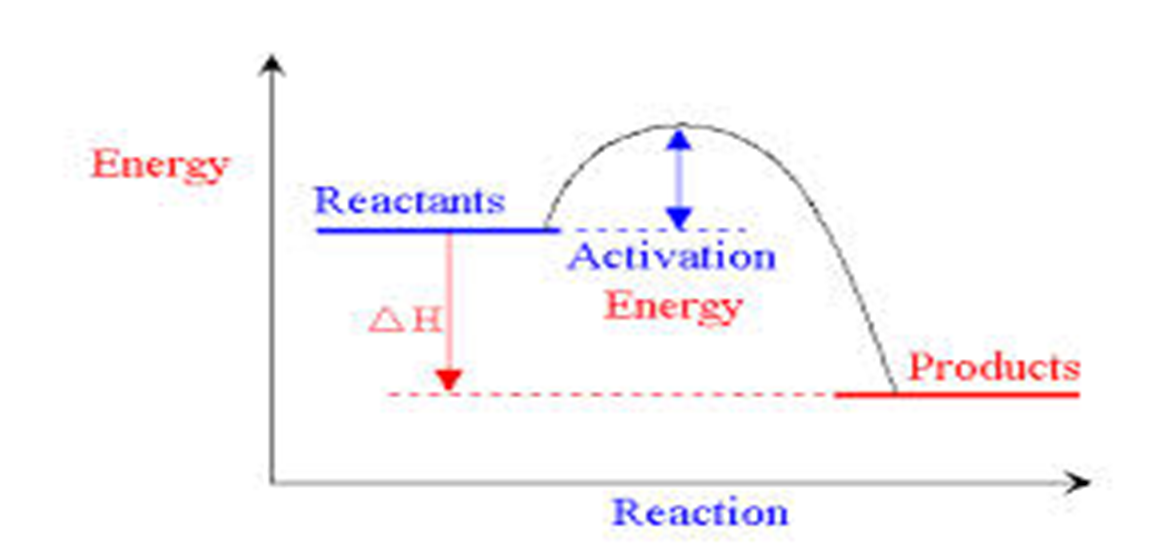 Exothermic Reaction
Endothermic Reaction – Photosynthesis p. 45 NBStores energy in Chemical Bonds - Glucose
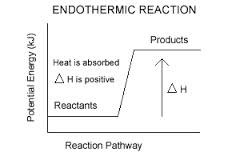 Exothermic Reaction – Yeast + Hydrogen PeroxideCellular Respiration  P. 45NBReleases Heat
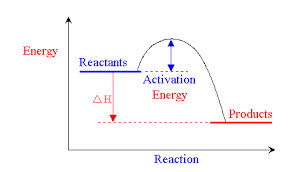 9/20 Monomers & Polymers CH 6.3Obj. TSW learn the 4 macromolecules and the subunits that make them. P. 54 NB
Review your notebook or CH 6.3 and write the 4 Macromolecules/ Biomolecules or Life Molecules.
Read carefully through the book and write the subunits for each of the Biomolecules.  What are each of the Biomolecules made of?
What elements make up each Polymer? (CHONPS)
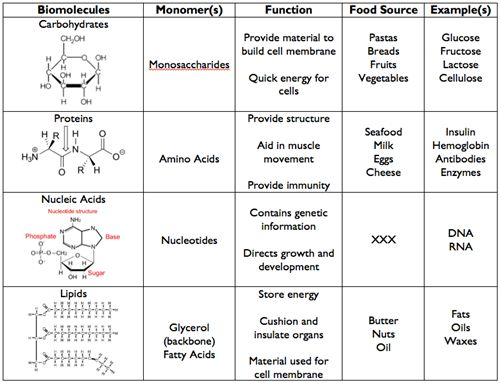 Taboo
Cellular Respiration
Vacuole
Prokayotic
Osmosis
Passive Transport
Macromolecule
Taboo
Photosynthesis
Nucleus
Eukaryotic Cell
Active Transport
DNA
Protein
Taboo
Scientific Method
Independent Variable
Plasma Membrane
Bacteria
Prokaryotic
Chloroplast
Dependent Variable
Control
Selective Permeability
Endoplasmic Reticulum
Cell Wall
Vacuole
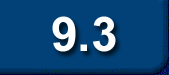 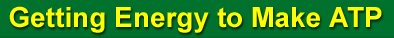 Comparing Photosynthesis and Cellular Respiration   Notes p. 57 NB
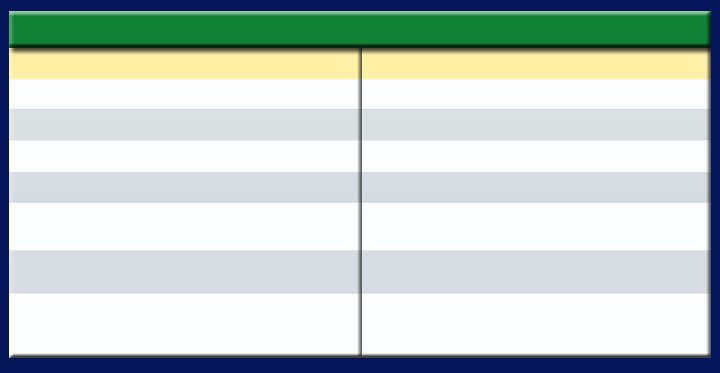 Table 9.1  Comparison of Photosynthesis and Cellular Respiration
Cellular Respiration
Photosynthesis
Food synthesized = Endergonic
Food broken down = Exergonic
Energy of glucose released
Energy from sun stored in glucose
Carbon dioxide taken in
Carbon dioxide given off
Oxygen taken in
Oxygen given off
Produces sugars = C6H12O6
Produces CO2, H2O, ATP & Heat
Does not require light
Requires light
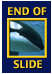 Occurs in all living cells, 
including plants
Occurs only in presence of chlorophyll
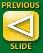 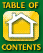 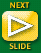 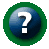 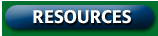 Section 9.3 Summary – pages 231-237
Photosynthesis & Cellular Respiration AXES Paragraph READ your highlighted parts of your article, Write an AXES paragraph on page 57NBAssertioneXampleExplanationSignificance
The mechanisms for P & CR are related because they are essentially opposite reactions.  Photosynthesis transforms energy from the sun and Cellular Respiration makes use of chemical bond energy and converts it to ATP & Heat
Photosynthesis = Chloroplast
Cellular Respiration = Cytoplasm, Mitochondria 
6CO2 +6H20  C6H12O6 + 6O2  Photosynthesis
C6H12O6 + 6O2  6CO2 +6H20 + 36 ATP  + Heat Cellular Respiration
9/21 Reading a graph for informationObj. TSW review variables and the control in a lab and analyze the graph.  P. 56 NB
Compare & Contrast Independent and Dependent Variables.
Why is the Control important?
Using the graph, what is the trend?  How do you know?
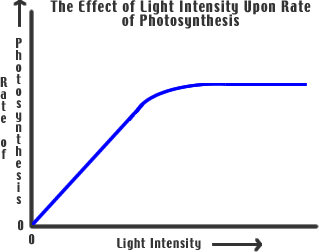 Leaf Disk Assay Lab
Enter data into Excel
Make a scatter plot graph to show the 50% floating point.
Data Analysis:  What does the graph mean? Error analysis
Conclusion: Discuss why measuring the photosynthesis can be a problem. What competing process is occurring at the same time?  Include in your discussion the relationship between Photosynthesis and Cellular Respiration by comparing and contrasting the equations.
Gallery Walk – Cell UNIT ReviewDescribe, Draw, and Explain the importance of each of the following concepts/ processes on a poster paper, for a Gallery Walk review. Page 51NB
Osmosis
Plasma Membrane
Eukaryotic Cell
Prokaryotic Cell
Photosynthesis



Cellular Respiration
Folded Membranes
Active & Passive Transport
Macromolecules
Scientific Method
Warm Up Answers
1) Cellular Respiration: process by which mitochondria break down food molecules (glucose) to produce ATP. The stages are: glycolysis, citric acid cycle, electron transport chain.
2) Glycolysis: series of chemical reactions in the cytoplasm of the cell that breaks down glucose into (2) pyruvic acids- C3H6O3.  
3). Fermentation – in the absence of Oxygen during glycolysis, Lactic acid (animals) or alcohol (plants) are produced.   
Table 9.1 in text
	   Cellular Respiration: Food broken down, energy of glucose released, CO2 given off, O2 taken in, does not require light, occurs in all living cells
	They both produce Energy.
  Photosynthesis: Food synthesized, energy from sun stored in glucose,  CO2 taken in, O2 released, requires light, occurs only cells that contain chlorophyll 
Both: use electron carriers, have cycles of chemical reactions, and form ATP
Cellular Respiration & Yeast
Get into groups of 3 people.  Get 1 flask, 1 balloon, 1 sugar cube, and ½ tsp. of Yeast, combine with 50 ml warm water.
Place Balloon on the end of the Flask
Record results
What happens to the balloon?
Why?  What is the process called?  What are the Products?
Cellular Respiration P. 31
Question: How much Carbon Dioxide will be produced?
Independent Variable: Changed the number of sugar (C6 H12 O6) cubes.
Dependent Variable: More Carbon Dioxide was produced.
Control: 1 sugar cube was the control.
Constant: Same Sugar, Yeast, balloons, Flasks
Materials & Equipment: Yeast – ½ tsp., water – 100 ml, sugar, balloons, Hot plate, Flask
Experimental Set up:  Draw only
 Safety Concerns: Don’t eat the sugar cubes.
Procedure : Write the steps….  Step 1,  Step 2, Step 3,
Enzymes, Cataylase & Potatoes  Page 47 NB
Get into groups of 3 people.  Get 1 flask, 1 balloon, H2O2, and 1 piece of Potato – raw, 1 piece of potato cooked.
Place Balloon on the end of the Flask
Record results
What happens to the balloon?
What do you know about enzyme function?
Under what conditions do they function best?
Why?  What is the process called?  What are the Products?
Enzyme Lab P. 47NB
Question: How much Carbon Dioxide will be produced?
Independent Variable: Changed the number of pieces of potato, or more H2O2.
Dependent Variable: More Carbon Dioxide was produced.
Control: 10 mL of H2O2 & 1 piece of potato.
Enzyme – Catalyse Lab Page 47 NB
Constant: Same potato, H2O2, balloons, Flasks
Materials & Equipment: H2O2½ tsp., balloons, Hot plate, Flask
Experimental Set up:  Draw only
 Safety Concerns: Don’t eat the potatos.
Procedure : Write the steps….  Step 1,  Step 2, Step 3,
Answer Analysis questions on the lab.
STAGE 1: GLYCOLYSIS
Takes place in the cytoplasm of the cell

Process where glucose is broken down and some energy is released
In the absence of Oxygen, fermentation happens.
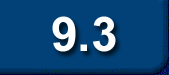 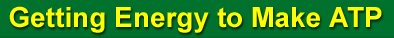 Glycolysis
Before citric acid cycle and electron transport chain can begin, pyruvic acid undergoes a series of reactions in which it gives off a molecule of CO2 and combines with a molecule called coenzyme A to form acetyl-CoA.
Mitochondrial membrane
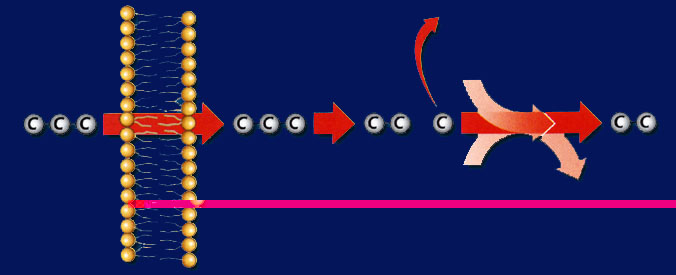 CO2
Outside the mitochondrion
Inside the mitochondrion
Coenzyme A
- CoA
Intermediate by-product
Acetyl-CoA
Pyruvic acid
Pyruvic acid
NAD+
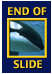 NADH + H+
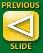 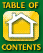 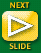 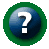 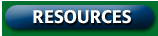 Section 9.3 Summary – pages 231-237
STAGE 2: CITRIC ACID CYCLE
AKA Krebb’s cycle

Happens in the mitochondria 

Produces: carbon dioxide and some ATP
STAGE 3: ELECTRON TRANSPORT CHAIN
Happens in the mitochondria

Series of proteins that transfers energy

Net creation of whole process: 36 ATP
PROBLEM
What happens when our cells run out of oxygen? Can cell respiration occur?
FERMENTATION
Without oxygen cell respiration can not occur. 
However, instead of giving up and dying, our cells have another way to create energy without using oxygen FERMENTATION
Occurs after glycolysis
Lactic acid fermentation: animal cells (us!)
Alcoholic Fermentation: plant cells
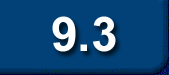 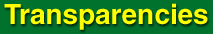 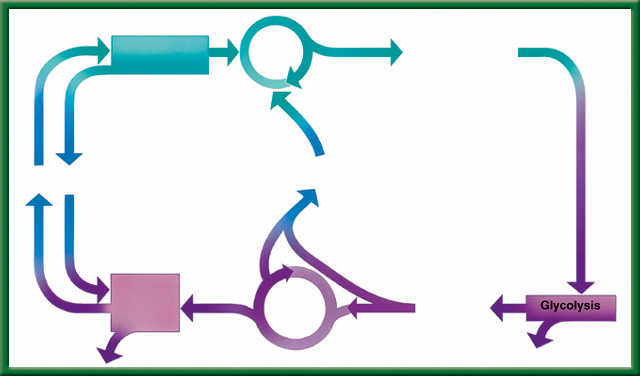 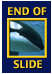 To return to the chapter summary click escape or close this document.
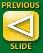 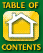 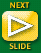 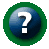 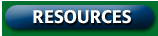